鸿鹄反光标
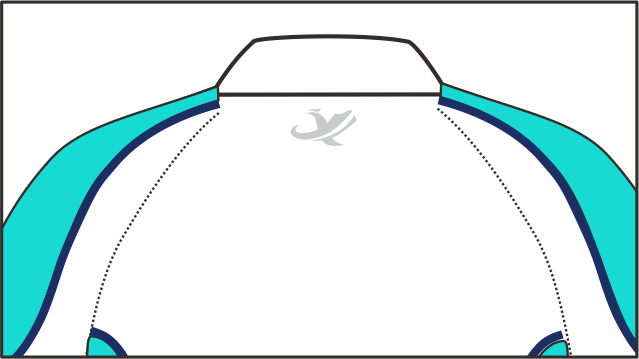 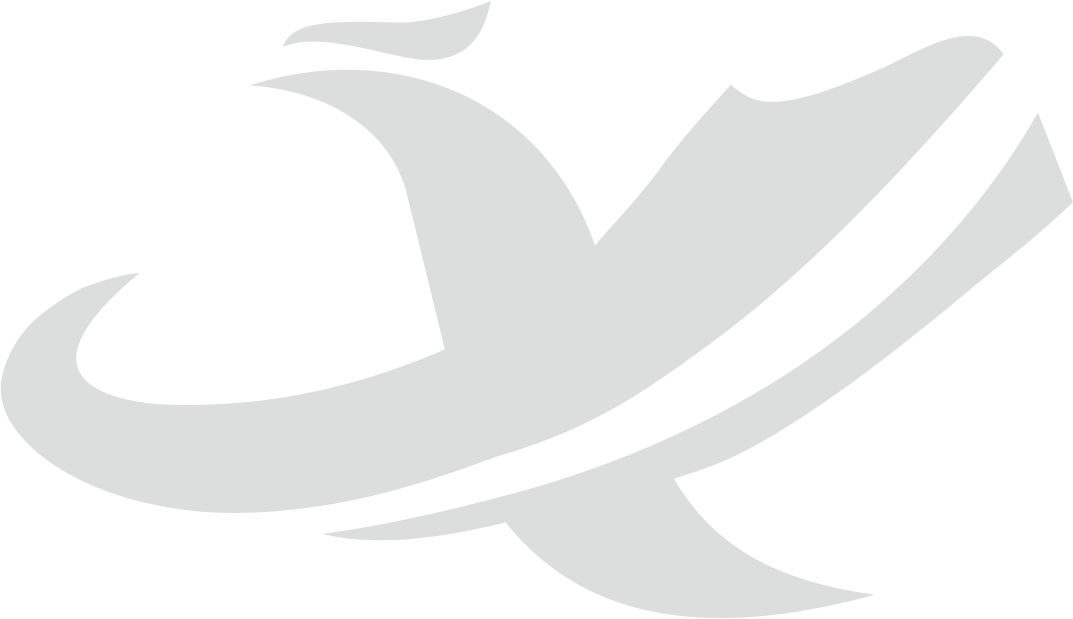 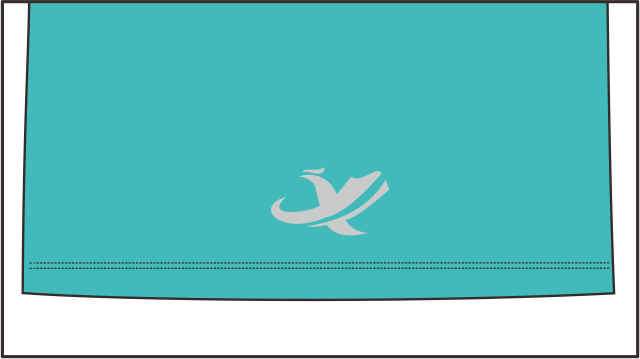 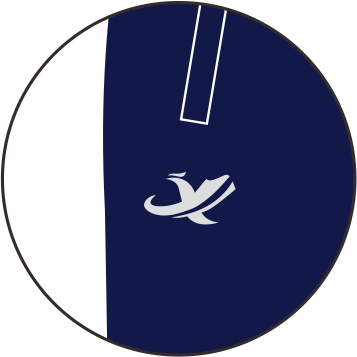 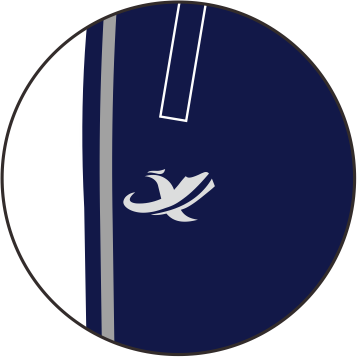 定制专属一中鸿鹄反光标
反光标：特制鸿鹄反光标识，pvc材质反光标识全新AL反光涂层科技。
运用位置：T恤后领中、春秋装外套后中下摆、裤子左侧口袋下。
DESIGN INSTRUCTION校服穿着效果图
T H E                                       S C H O O L                                            U N I F O R M                                      D E S I G N
秋冬季校服细节区分
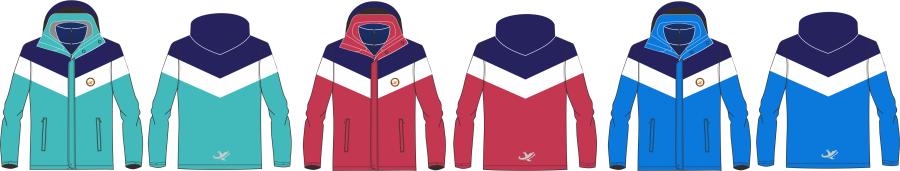 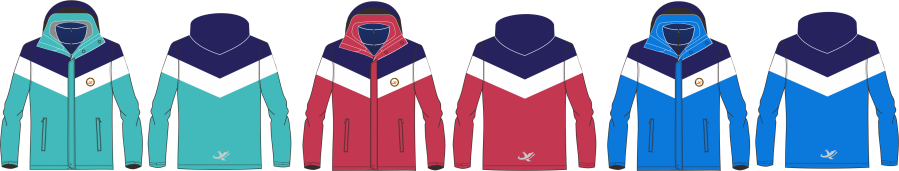 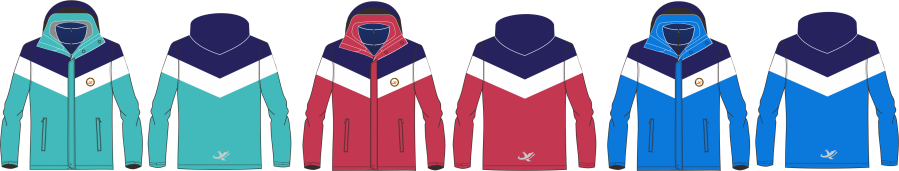 夏季校服细节区分
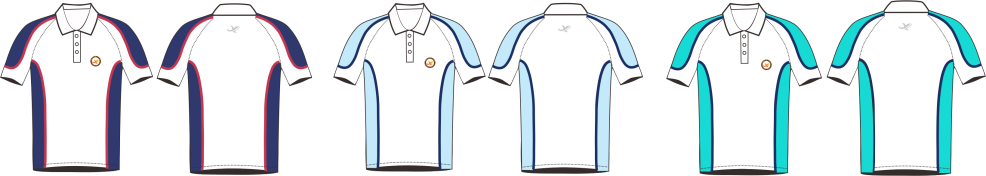 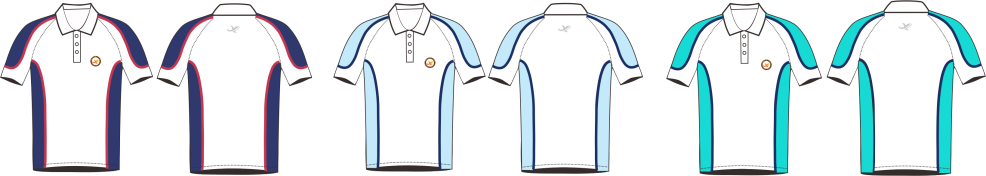 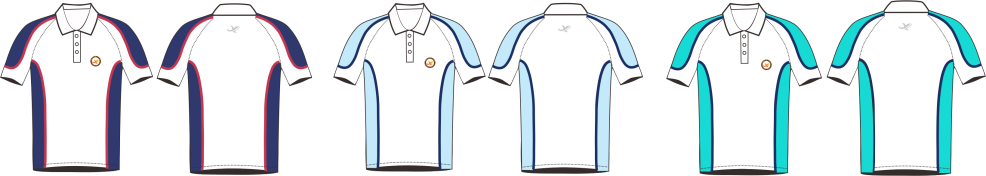 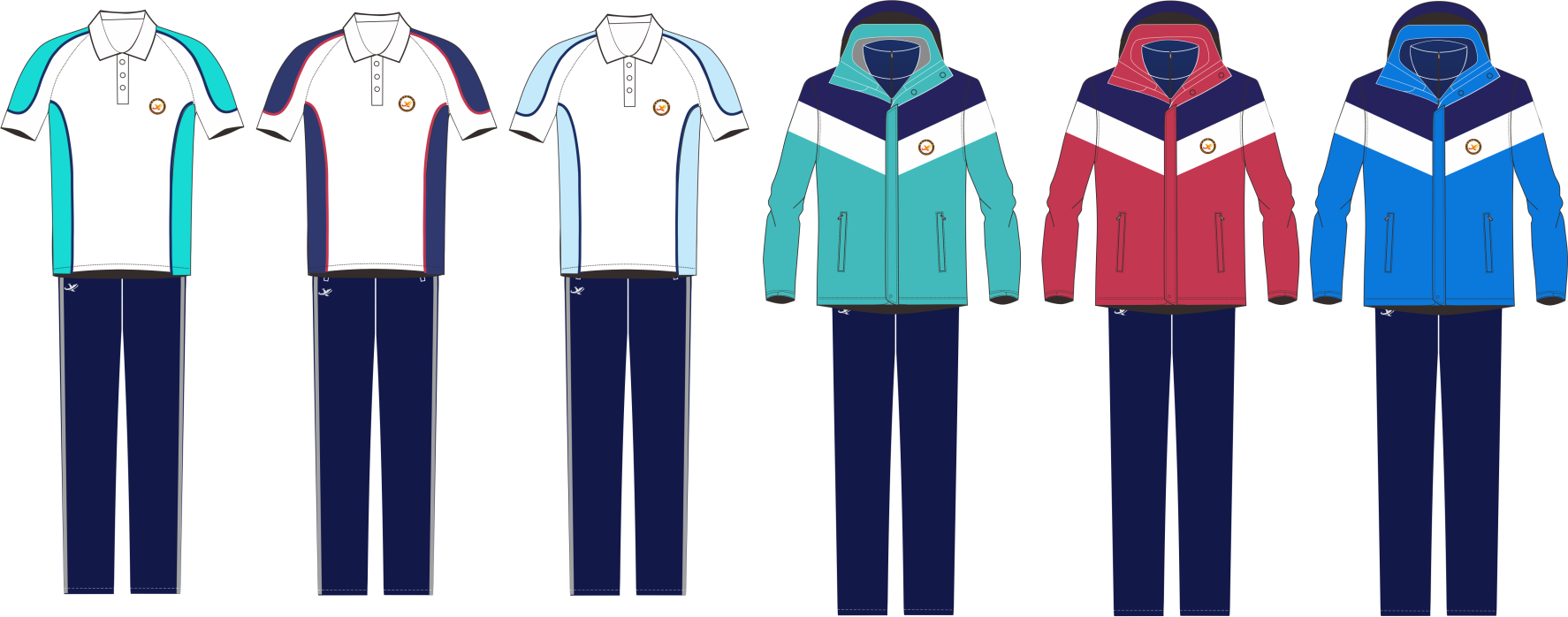 根据色彩运用区分年级
根据色彩运用区分年级
高一年级
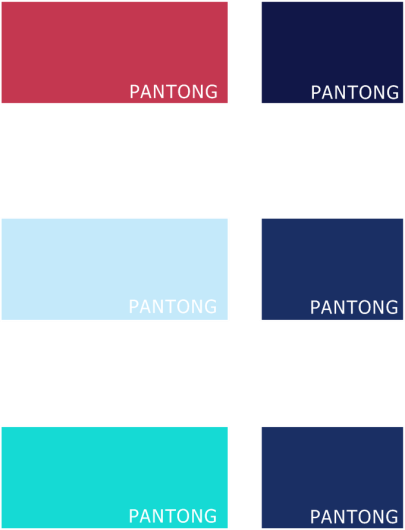 高一年级
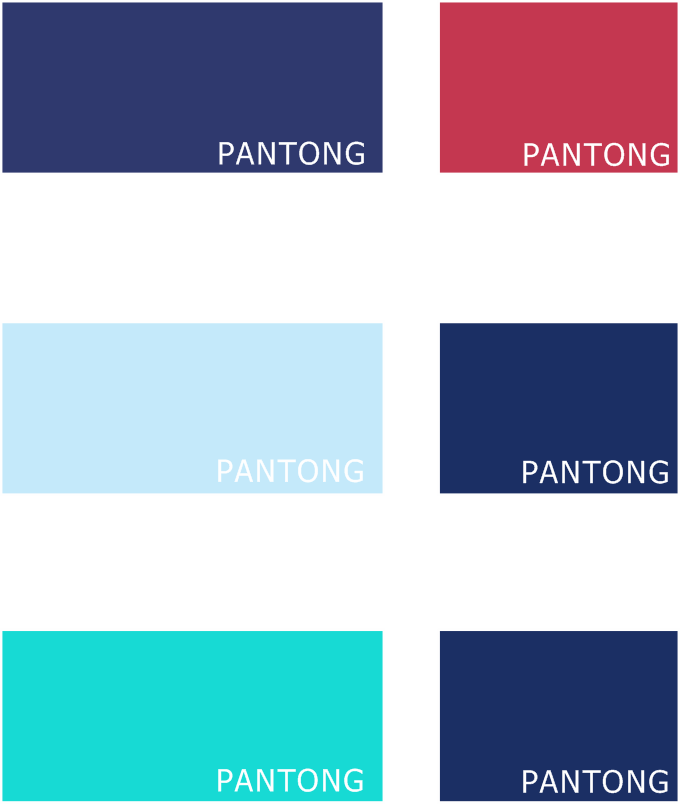 高二年级
高二年级
高三年级
高三年级
T H E                                                                  S C H O O L                                                                          U N I F O R M                                                                               D E S I G N
DESIGN INSTRUCTION夏季校服效果图
T H E                                       S C H O O L                                            U N I F O R M                                      D E S I G N
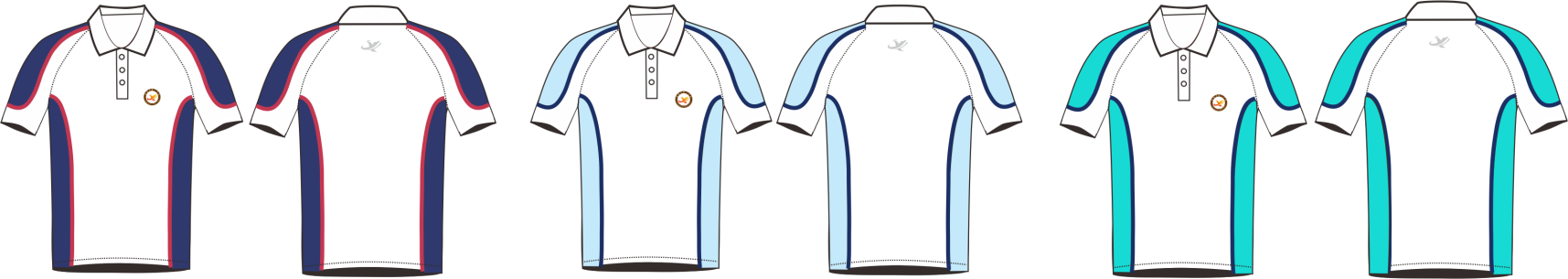 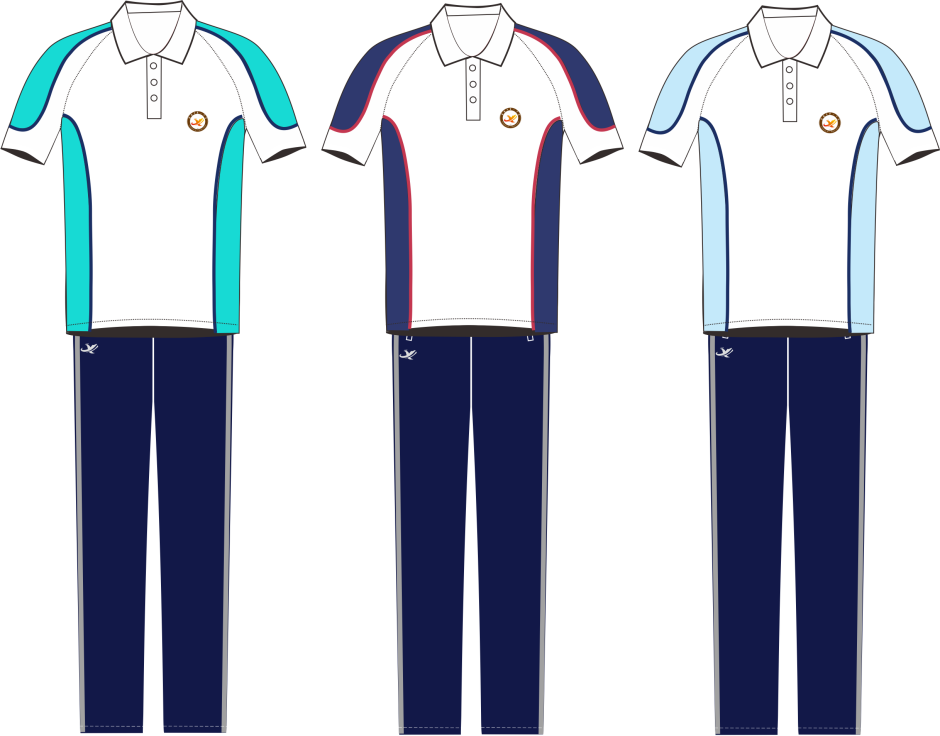 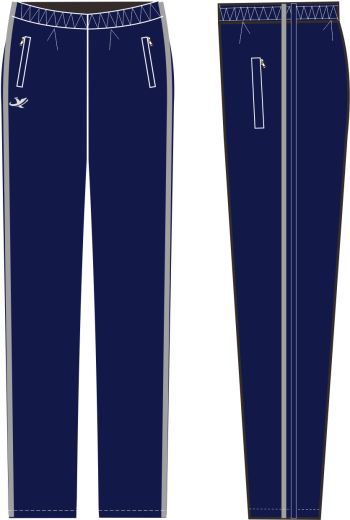 T恤面料名称：32支纱双珠地网眼     
面料规格：210g  60%棉    40%聚酯纤维
裤子面料名称：32支纱空气层     
面料规格：240g 76%棉   24%聚酯纤维
T H E                                                                  S C H O O L                                                                          U N I F O R M                                                                               D E S I G N
DESIGN INSTRUCTION秋冬校服效果图
T H E                                       S C H O O L                                            U N I F O R M                                      D E S I G N
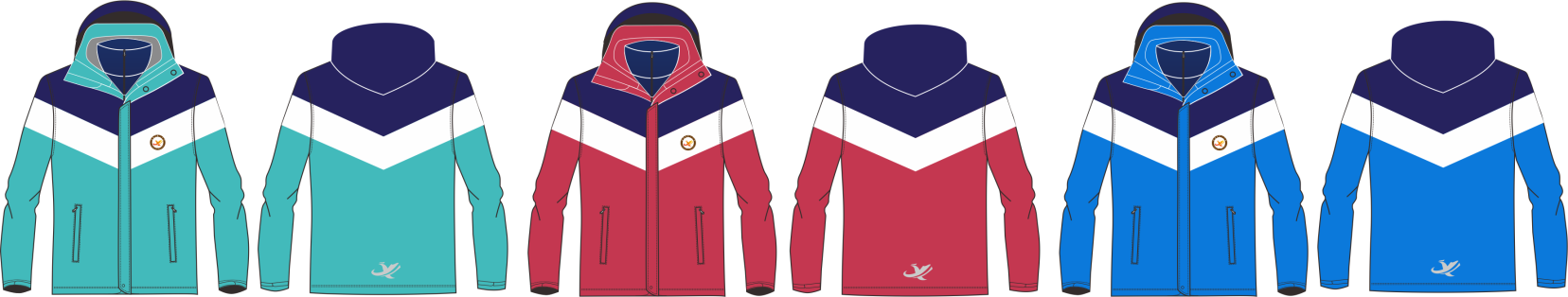 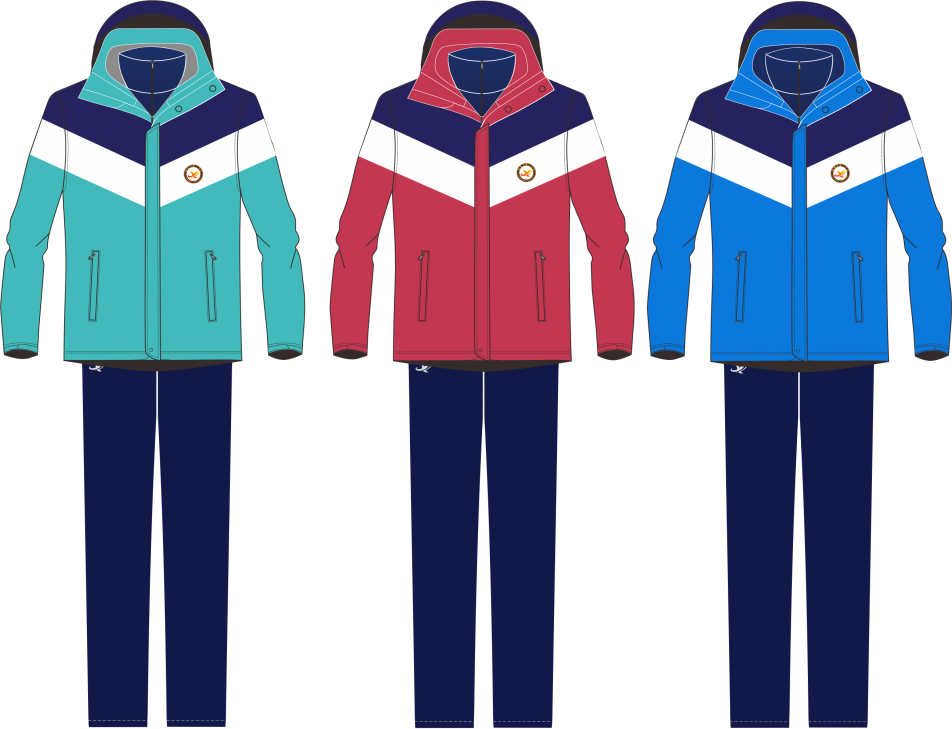 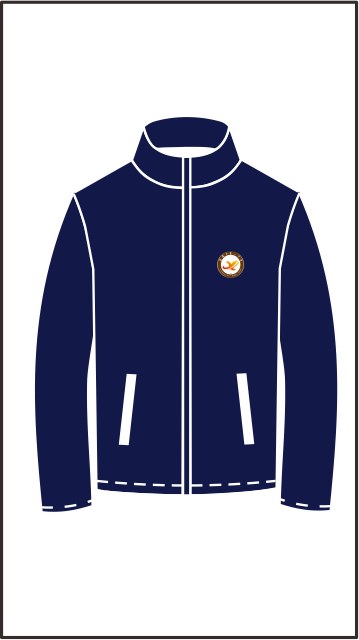 外套材料介绍
面料名称：塔丝隆
面料规格：228g 100%锦纶
里料名称：大网眼
里料规格：100%聚酯纤维

抓绒衣材料介绍
面料名称：摇粒绒
面料规格：300g 双刷双摇

保暖裤材料料介绍
面料名称：欧粒绒
面料规格：400g 31%棉  65%聚酯纤维   4%氨纶
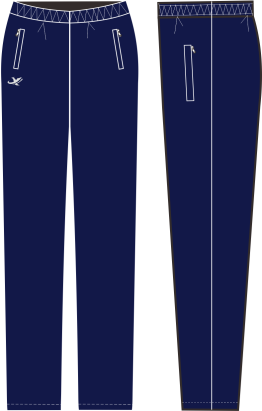 T H E                                                                  S C H O O L                                                                          U N I F O R M                                                                               D E S I G N